Data fitting using Excel
The Solver routine in Excel
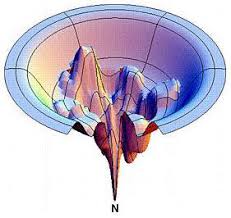 Minimization of a function 
Usually the sum of errors (Schi2)
Different minimization algorithms
Brute force - tests all, very computationally heavy
Gets global mimima
Gradient descent – faster, but not as extensive
Gauss Newton & Levenberg–Marquardt
Local minima
The Solver routine in Excel
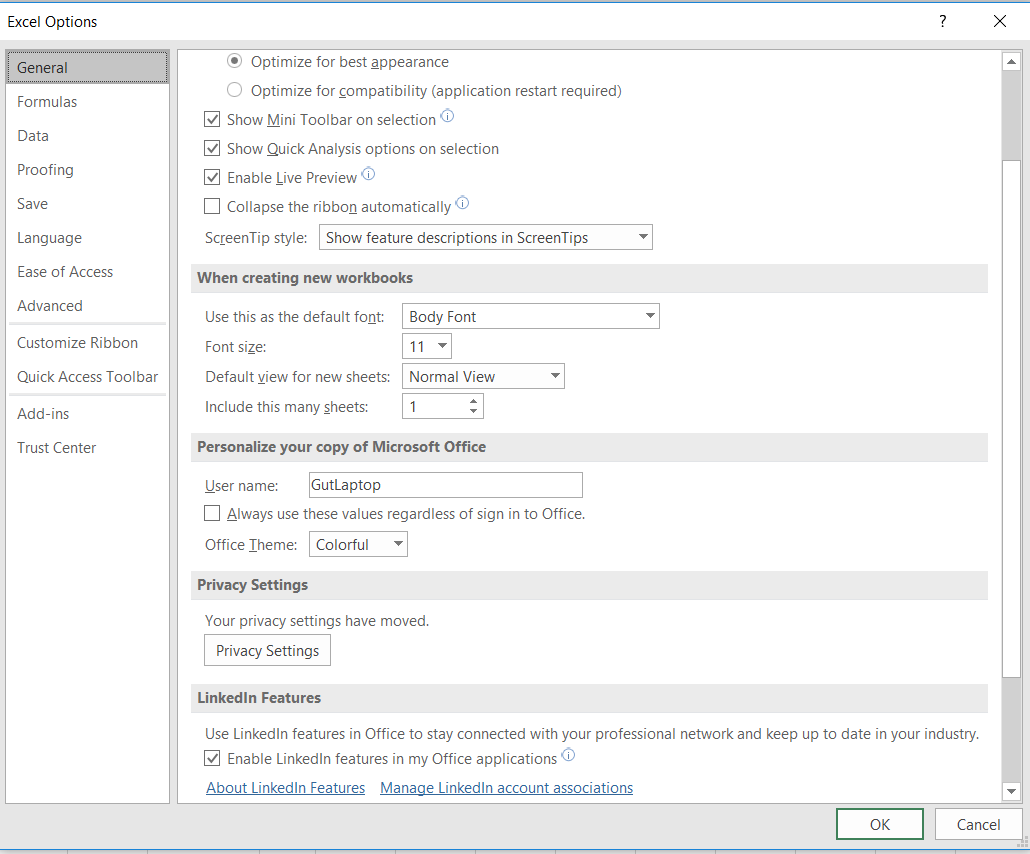 Excel options
Add-ins
Solver feature (check)
This enables the solver function within the “data” ribbon in excel.

See excel sheet for example on fitting a single vs. double exponential function to data.
Commercial tools for incorporating statistics
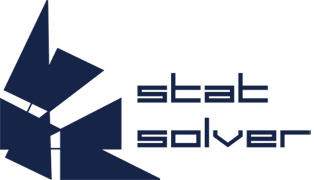 https://statsolver.net/
Commercial 
User friendly with documentation


https://www.freewebs.com/solverstat/solverstat/solverstat.htm
Free
Requires a little more work to install and setup for calculations